Application Submitted to FTA
Expedited Project Delivery Pilot Program
FTA Evaluation and Reviews
Selection/Denial of Application
Selection Options
Grant Award
Development of FFGA
Statutorily Required 120 Days
Development of Letter of Intent (LOI)
Development of FFGA
Sponsor Meets the Requirements of the LOI
Grant Award
Concurrent notification to Congress and applicant
30 day Congressional Notice
Or
30 day Congressional Notice
30 day Congressional Notice
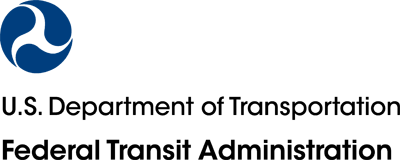 [Speaker Notes: This chart maps out what is in and what is outside of the required 120 days. 
Once the project sponsor submits their application, they will be notified by FTA within 15 business days if any items are missing/incomplete. 
To achieve this, FTA will do a high level review during these 15 business days to make this determination.  
If the submitted application is missing requirements, or requirements are not complete, then the application will be denied, and therefore not progress to the next step. 
Please listen carefully to the following sections of this webinar for more information on the requirements of the EPD Pilot Program. 
The 120 day clock begins once the application is deemed “complete”. 
Once deemed “complete”, FTA will do a more detailed evaluation of the application and review of the submitted materials. 
This 120 days also includes coordination with the Office of the Secretary of Transportation and their approval on the recommended action. 
By 120 days, if not before, FTA will notify the project sponsor as to whether their grant request has been:
Approved, or 
Disapproved, if the request does not meet the requirements of the NOFO.  This would include a detailed explanation of the reasons for the disapproval.
The law also requires FTA to notify Congress of the decision that is made within this 120 day period.
Once the application is approved, FTA will work with the sponsor on the grant agreement, typically a Full Funding Grant Agreement (FFGA), and will also work with the sponsor to get into FTA’s Transit Award Management System (TrAMS). 
Congress must be notified again, 30 days before the grant agreement is signed

I will not turn it over to Susan Eddy]